ТРЕНАЖЁР ПО ТЕМЕ: ПРОПОРЦИОНАЛЬНЫЕ ОТРЕЗКИ В ПРЯМОУГОЛЬНОМ ТРЕУГОЛЬНИКЕ
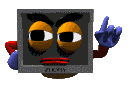 учитель математики МБОУ  «Новолядинская СОШ»
Шпилёва  Елена  Витальевна
ВЕРНО ЛИ, ЧТО
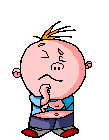 да
нет
bс=4;c=16;b=8
h2 = ас∙ bс
ас=9;bс=25;h=15
a2 = ас :c
a=12;ас=9;c=16
a2 = ас∙ c
тренажёр №3
да
нет
с = a  : ас
а
b
h
да
нет
да
нет
Оценка:
« 5 » - Верно 10
« 4 » - Верно 8-9 « 3 » - Верно 5-7
« 2 » - менее 5
аc
bc
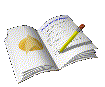 да
нет
да
нет
c
bс  = b2  : с
да
нет
да
нет
b2
= bс ∙ c
с=16;bc= 4;b =64
твоя оценка
да
нет
да
нет
Верно
Верно
Верно
Верно
Верно
Верно
Верно
Верно
Верно
Верно
Неверно
Неверно
Неверно
Неверно
Неверно
Неверно
Неверно
Неверно
Неверно
Неверно